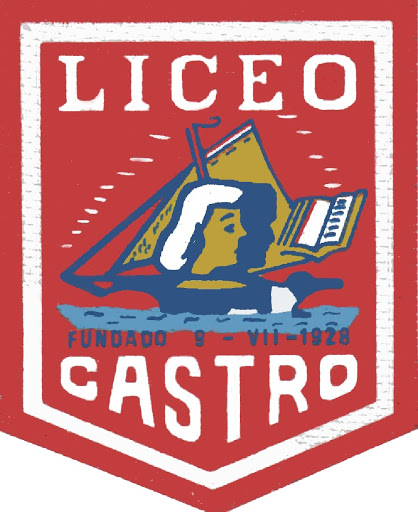 ORIENTACIONES PARA LAS FAMILIAS
Convivencia Escolar
Castro, abril 2020
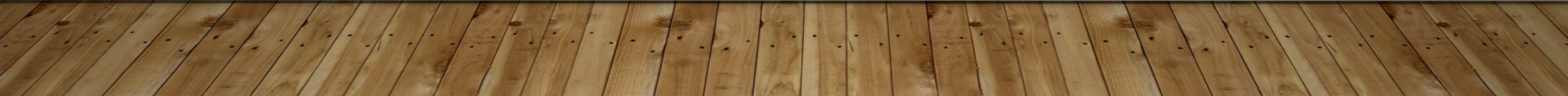 Es normal que frente a un  periodo de aislamiento social  (cuarentena) como  el que  estamos viviendo, experimentemos sensaciones  de amenazas, de  vulnerabilidad (propias y hacia  nuestros seres queridos)  síntomas de tristeza y ansiedad.
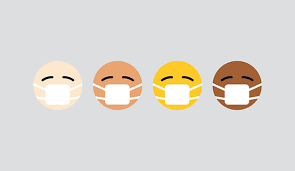 Para minimizar estos síntomas,  les recomendamos
Debemos estar conscientes  que los síntomas que se  presentan son parte del  proceso de adaptación a la  situación que nos genera  angustia, lo más probable  es que vayan disminuyendo  con el pasar de los días.
Veamos el vaso medio lleno¡
Sabemos que el aislamiento social  nos puede generar miedo, irritación,  ansiedad, ahí la importancia de  sentir que quedarse en nuestras  casas significa que nos hacemos  partes de las acciones para un bien  común y que estamos haciendo  algo esencial para SALVAR VIDAS
Esto nos permite afrontar este  momento de manera positiva y en  comunidad.
Evite medios de comunicación  alarmista y busque información en  medios oficiales.
Es necesario que se generen  espacios de conversación entre  todos los integrantes del grupo  familiar, sobre todo con los niños, procurando partir desde sus conocimientos acerca del tema preguntando ¿Qué sabes? ¿Qué  dicen tus amigos? y ajustar el  lenguaje y la información a su edad.
Orientar desde	su  conocimiento, responder a sus  preguntas, si no tenemos algo  claro expresarle “esto que me  preguntas no lo sé, me voy a  informar y conversamos”  transmitiéndoles un mensaje de  tranquilidad y honestidad.
En este punto resulta importante  que usted como adulto exprese  su mundo emocional con el o la  niña o el joven, ayudando así que logre  expresar	también	sus  emociones.
El apoyo mutuo es FUNDAMENTAL, busque instancias	para	expresar  emociones,		sentimientos,  inquietudes	y	malestares  entre	los	miembros	de	la  familia.

¡Escuchar y sentirse escuchado!
a   volar la imaginación
Planificar rutinas diarias y horarios considerando labores  domesticas, educativas y actividades recreativas en solitario y  con la familia como: leer, ver series, meditar, cocinar, escribir,  juegos de mesa, pintar, coser, bailar, etc.
N o  olvidar c o n d u c t a s  d   e               a u t o c u i d a d o
Descansar y	dormir	lo suficiente, desconectarse, cuidar la alimentación, apoyarse entre todos los  integrantes del grupo familiar,  realizar rutinas de actividad  física: ejercicios, bailar, yoga,  zumba, etc.
Y por último, enfatice con sus hijos en la prevención del contagio
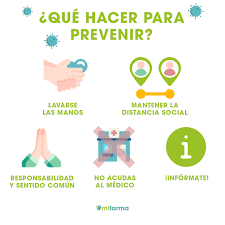 Si su hijo es adolescente
Supervisar los límites al acceso de la  información mediática.

Identificar fuentes confiables de  información.

Evitar salir a fiestas o reuniones con  amigos/as.

Busque comunicarse y descubrir  intereses de su hijo/a.
“…Es tarea de todos poner un granito de arena  para el bien común dentro del hogar y como en la sociedad…”
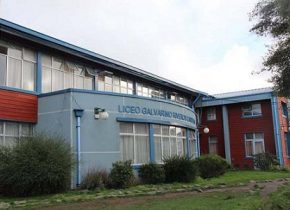 Recuerden que esta situación solo será por un tiempo… ya volveremos a reunirnos